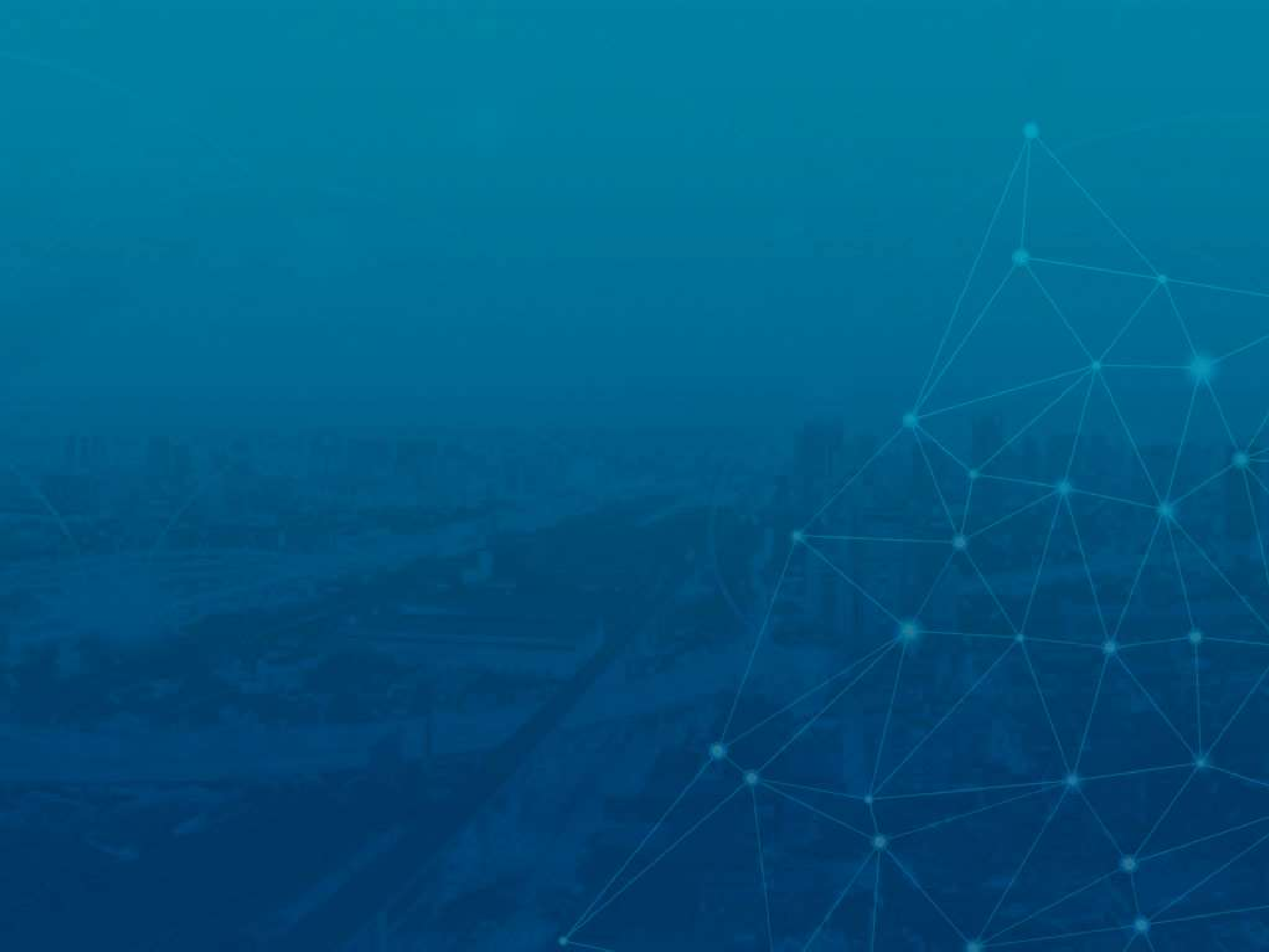 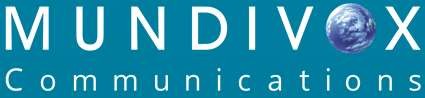 Treinamento pós-venda
2021
www.mundivox.com
Cancelamento
A solicitação do cliente é recisão de contrato.

Nós procuramos sempre entender primeiro qual o motivo que está levando o cliente a cancelar aquele serviço. Após ouvir a causa, oferecemos a melhor resposta de acordo com o cenário apresentado. Caso o cliente insista na rescisão, você apresenta a multa contratual, se o mesmo possuir.

Pode-se concluir que em 90% dos casos, o que vai segurar o usuário é essa multa.
O que podemos oferecer?
01
Cliente possui mais localidades, + diversificação
Remanejamento
02
Desconto Temporário
Redução temporária
03
Downgrade
Redução de custos + renovação contratual
*
04
120 dias sem cobrança e sem a prestação do serviço
Suspensão Temporária
05
Já possuímos toda a infraestrutura no local
Indicação de Parceiros
*
Importante lembrar que só podemos seguir com esse caso, se o cliente não tiver multa ou se ela for pequena. O financeiro da renovação tem que fazer sentido.
Principais setores relacionados
Operações
01
Solicitação de contrato para análise das cláusulas acordadas
Jurídico
Apoio com o contrato e suas cláusulas.
02
03
Serviço Cancelado
Enviar o valor e o boleto da multa
Exemplos de questionamentos que podem ser feitos pelo cliente!
01
“Multa pós renovação automática? Isso é totalmente ilegal!”
02
“Não quero aviso prévio, tenho direito de cancelar quando desejar!”
03
“Não me atendem no novo local, quero rescisão sem multa!”
04
“Estou pagando R$100,00 na X operadora, vocês são muito caro!”
Principais argumentos que utilizamos!
01
02
03
04
Instalação
Contrato
Acordo
Banda Larga
Contrato prevê o local de instalação, não mudança
Trabalhamos com foco no B2B, alta performance
Contrato Assinado entre empresas
Está presente em contrato
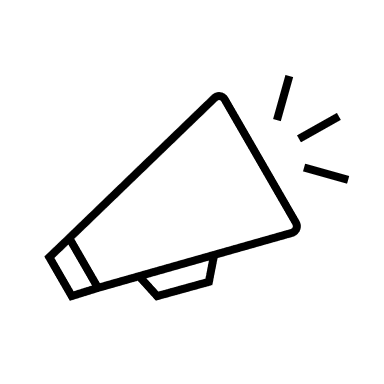 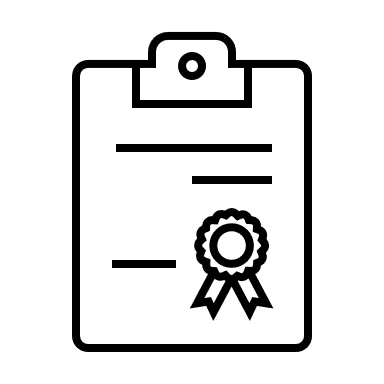 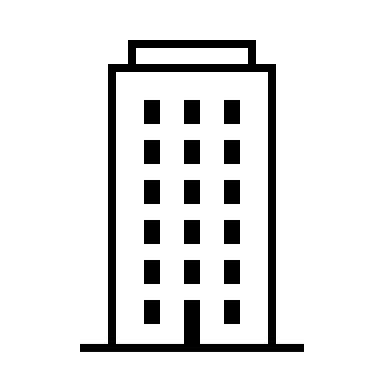 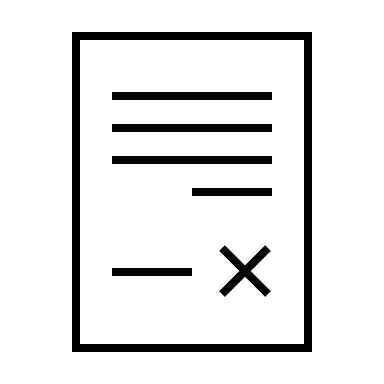 Qualquer tratativa pode ter sua excessão!
01
03
Estagiário
Coordenador e Gerente
Analista
Diretor
02
04
Importante entender que existem casos que fogem da sua alçada e um superior precisa ser consultado. Para saber até aonde você pode ir, favor consultar 
 “ALÇADAS EQUIPE RELACIONAMENTO”